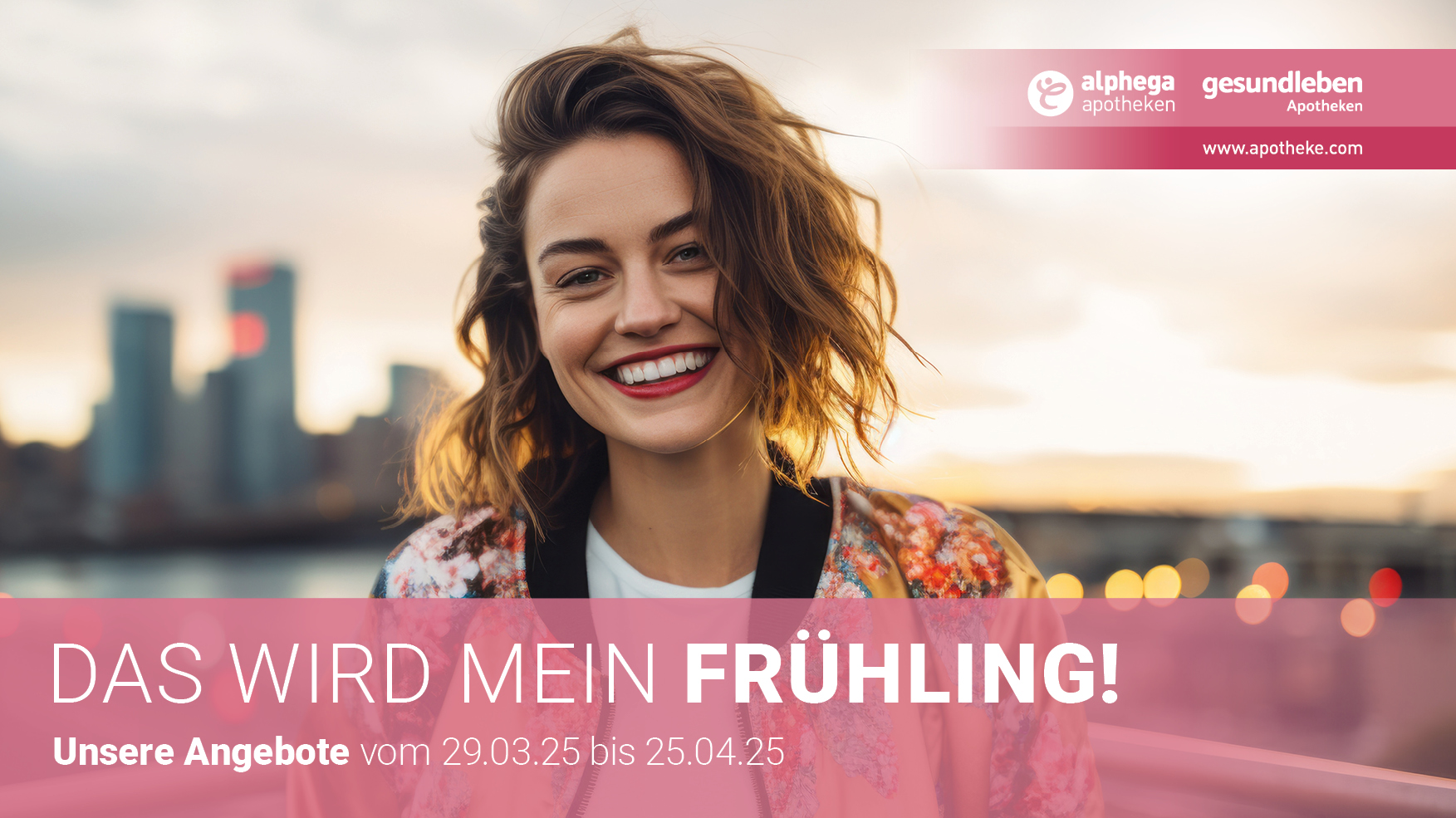 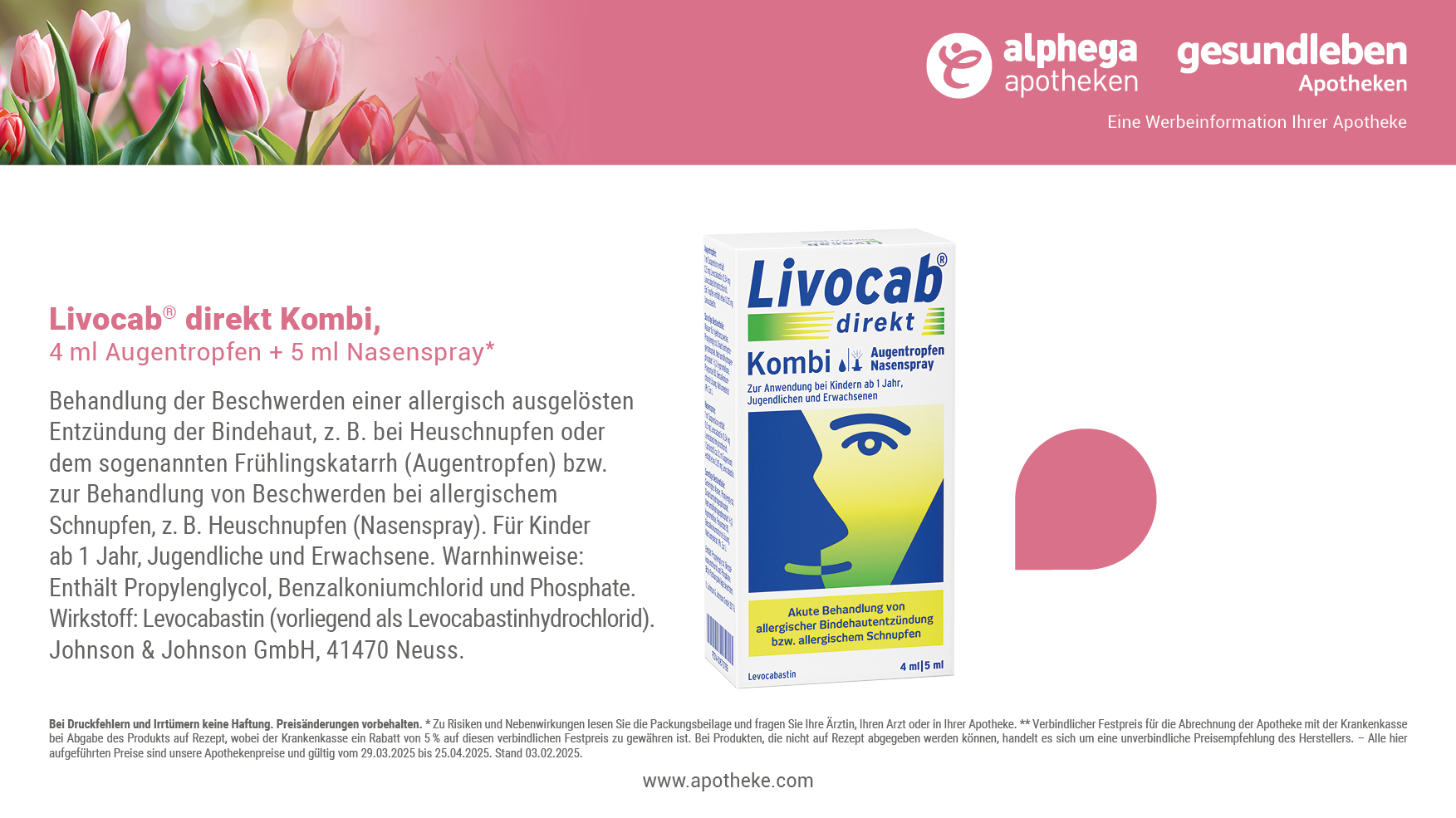 30%
sparen!
14,19 €
20,36 €**
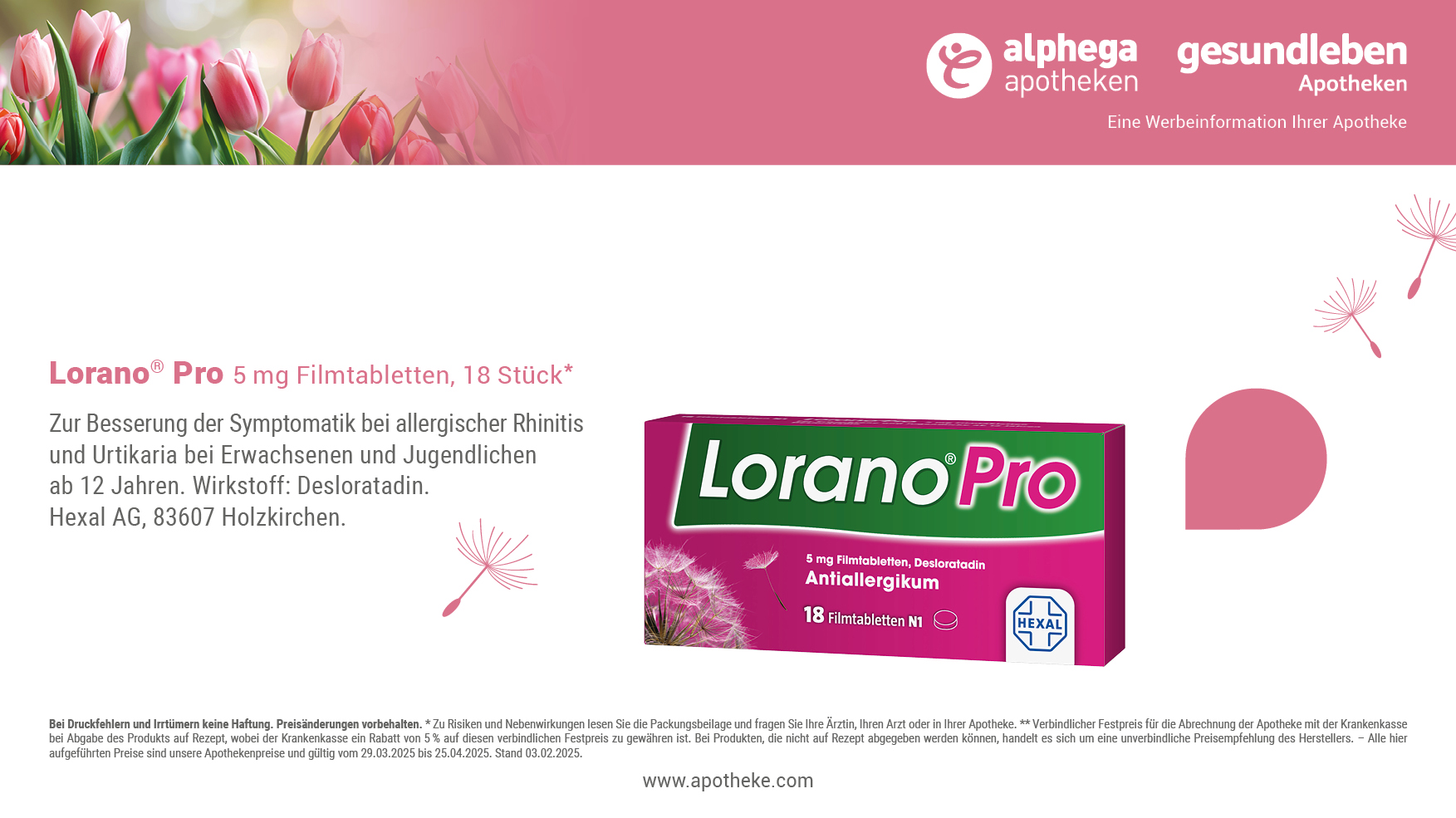 30%
sparen!
8,79 €
12,58 €**
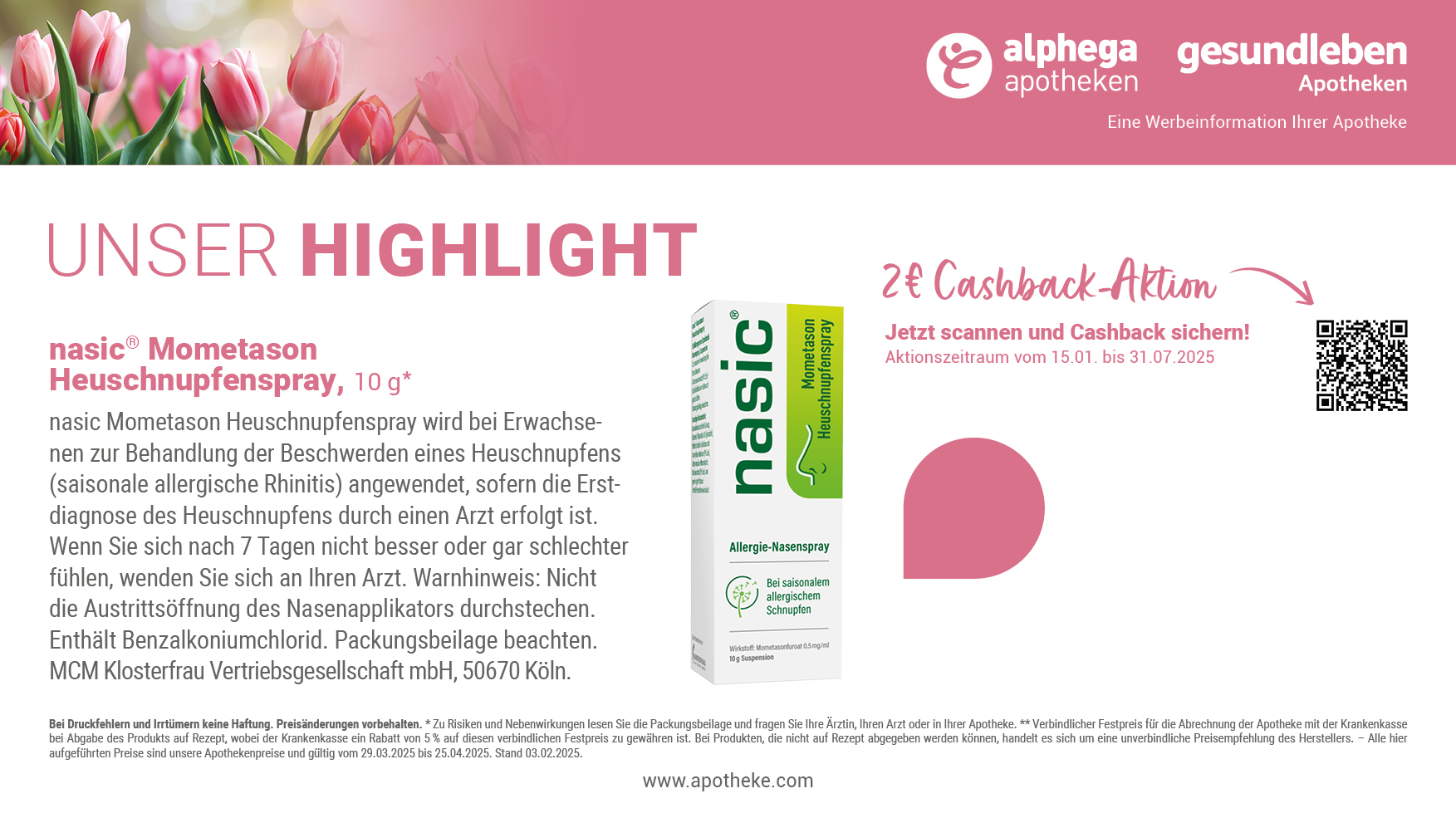 23%
sparen!
9,69 €
12,65 €**
969,00 € pro 1.000 ml
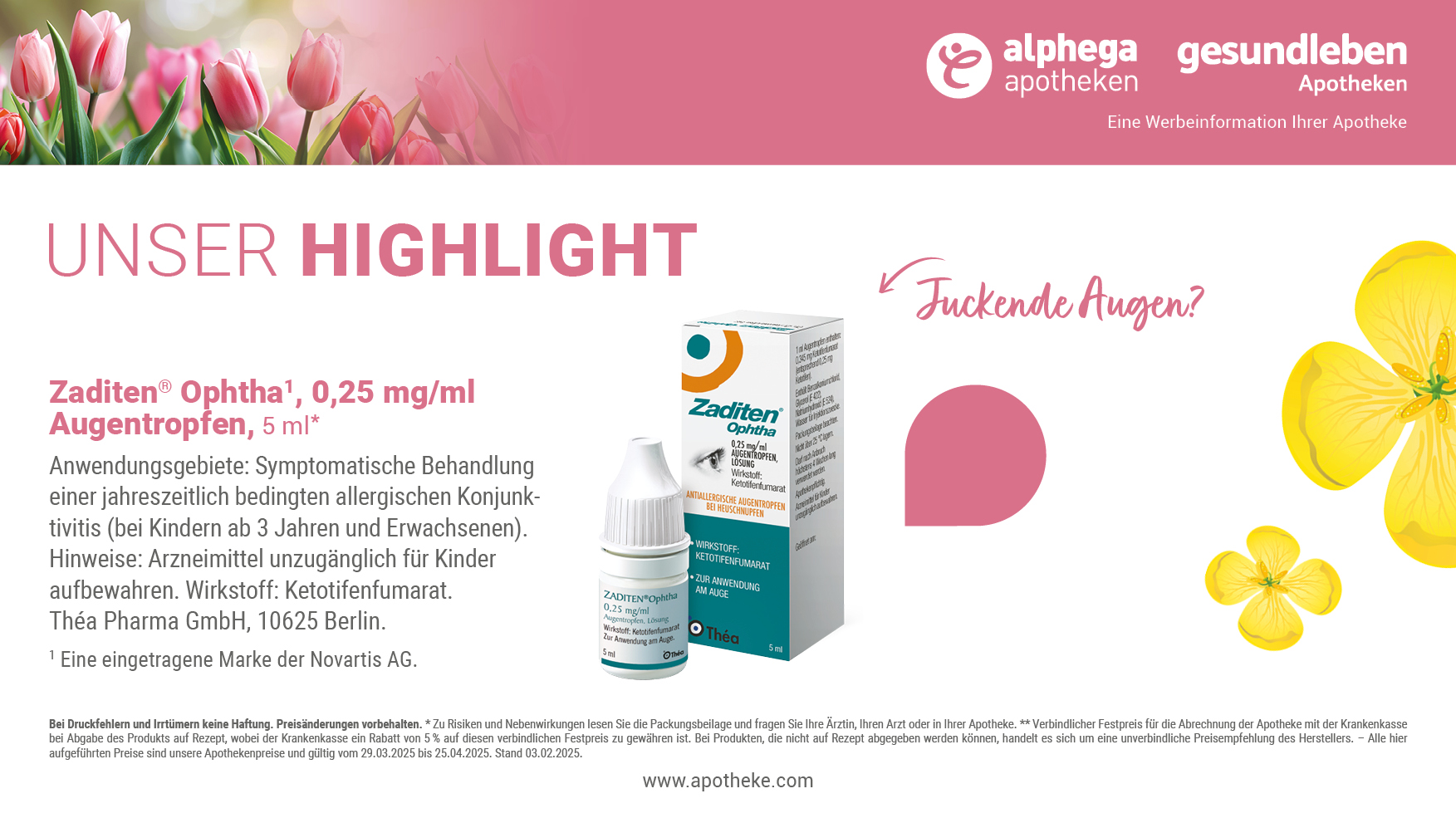 23%
sparen!
9,89 €
12,85 €**
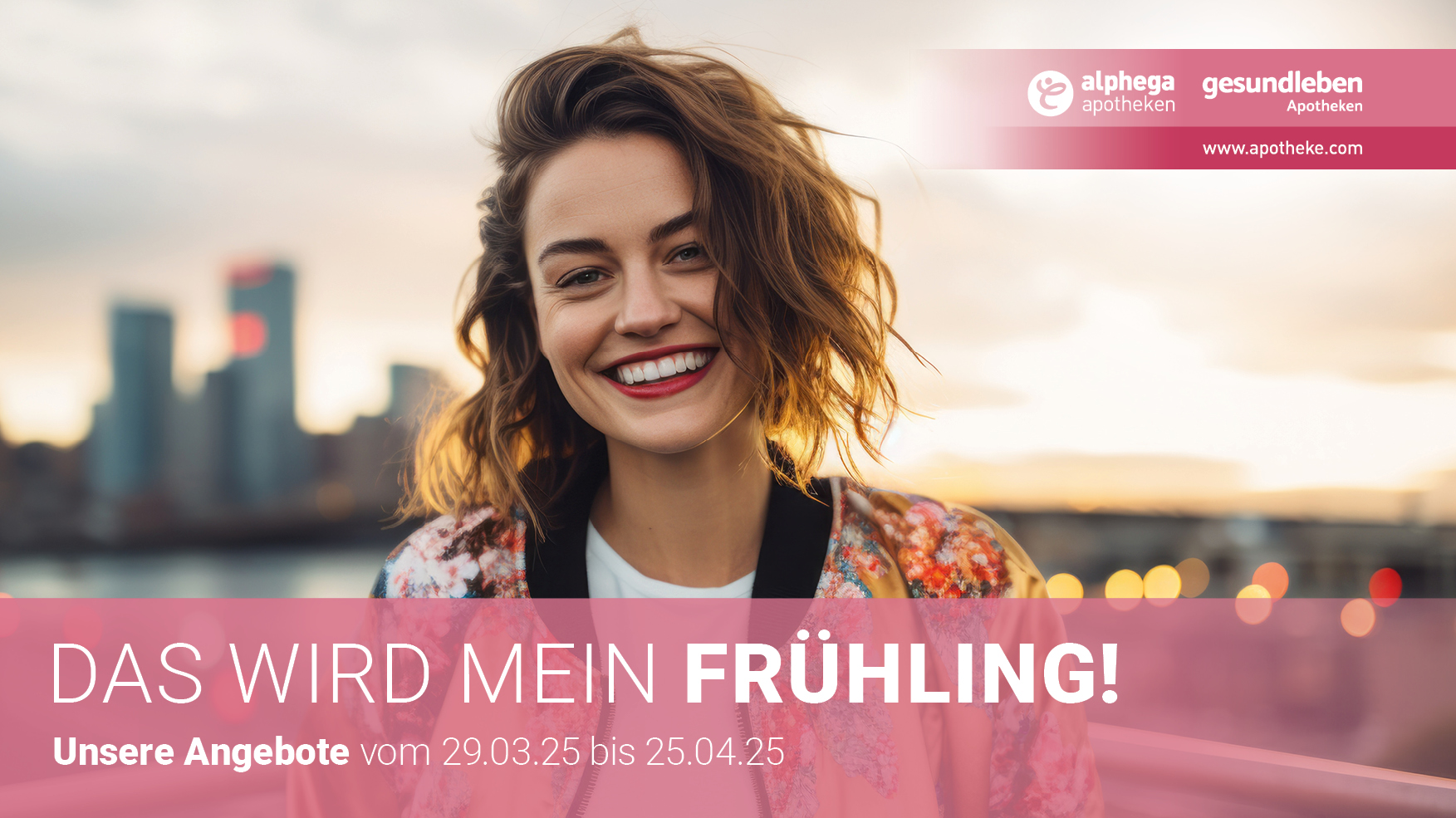 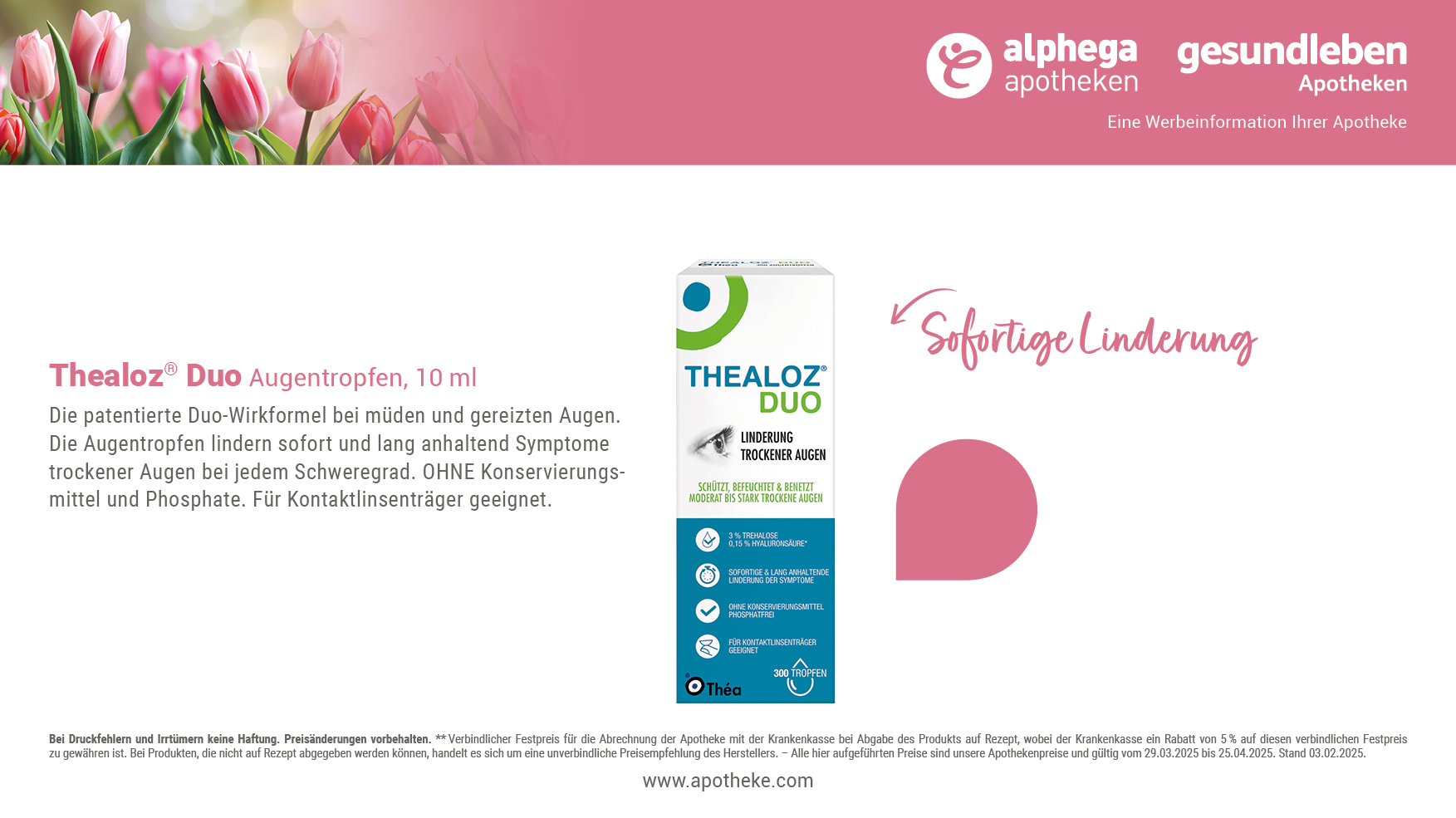 25%
sparen!
12,29 €
16,45 €**
1.229,00 € pro 1.000 ml
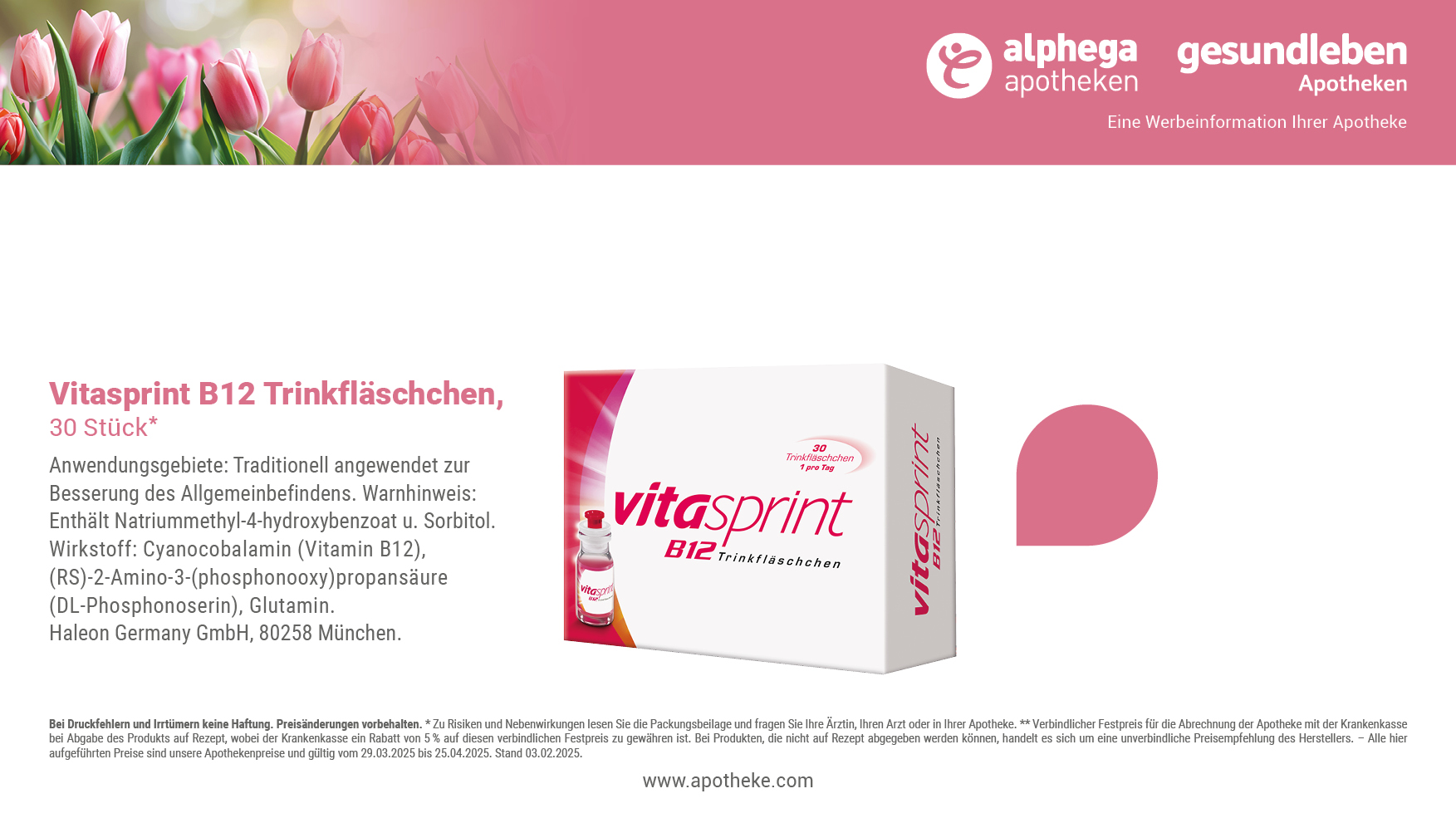 22%
sparen!
34,99 €
44,99 €**
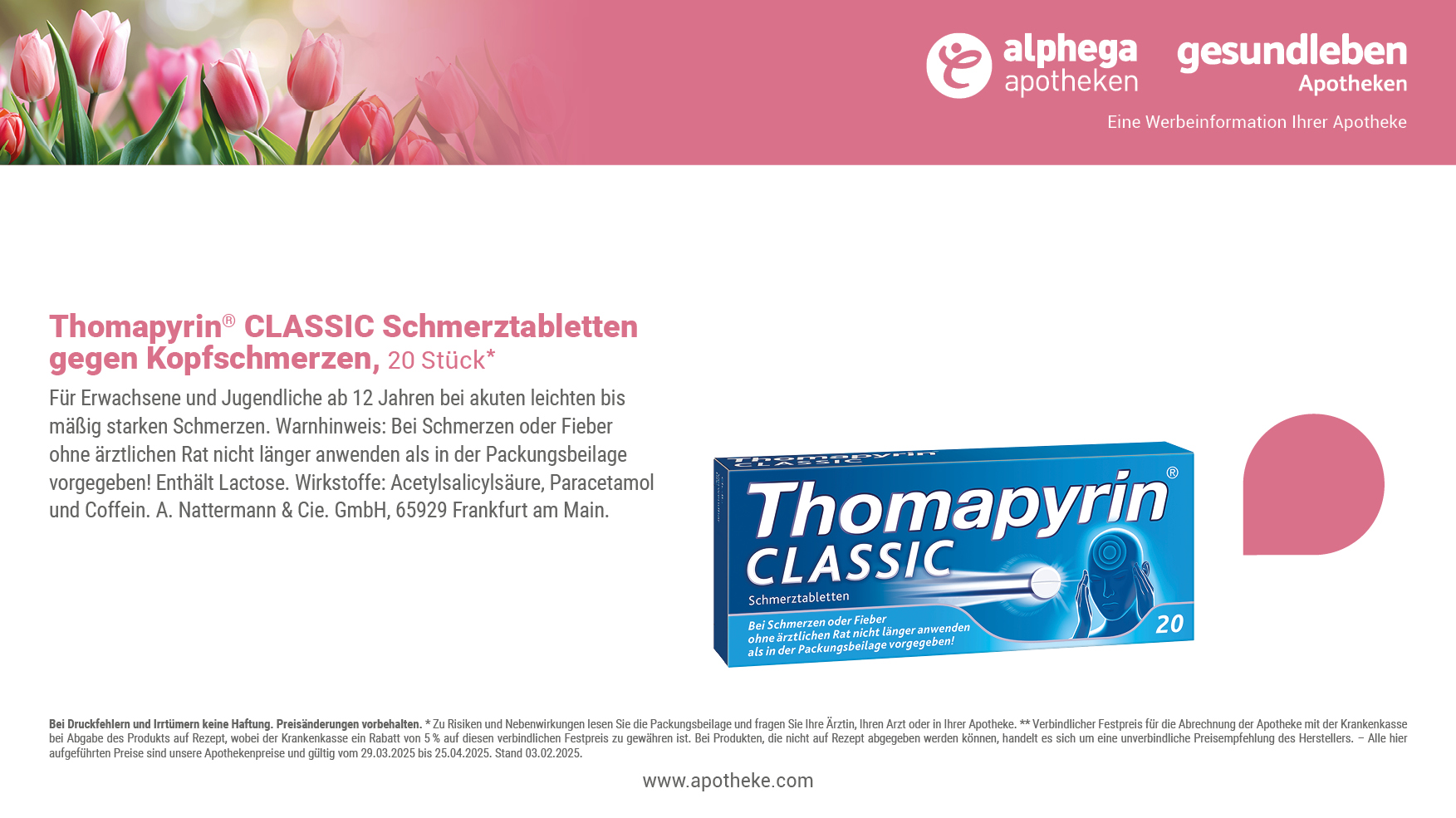 25%
sparen!
6,49 €
8,69 €**
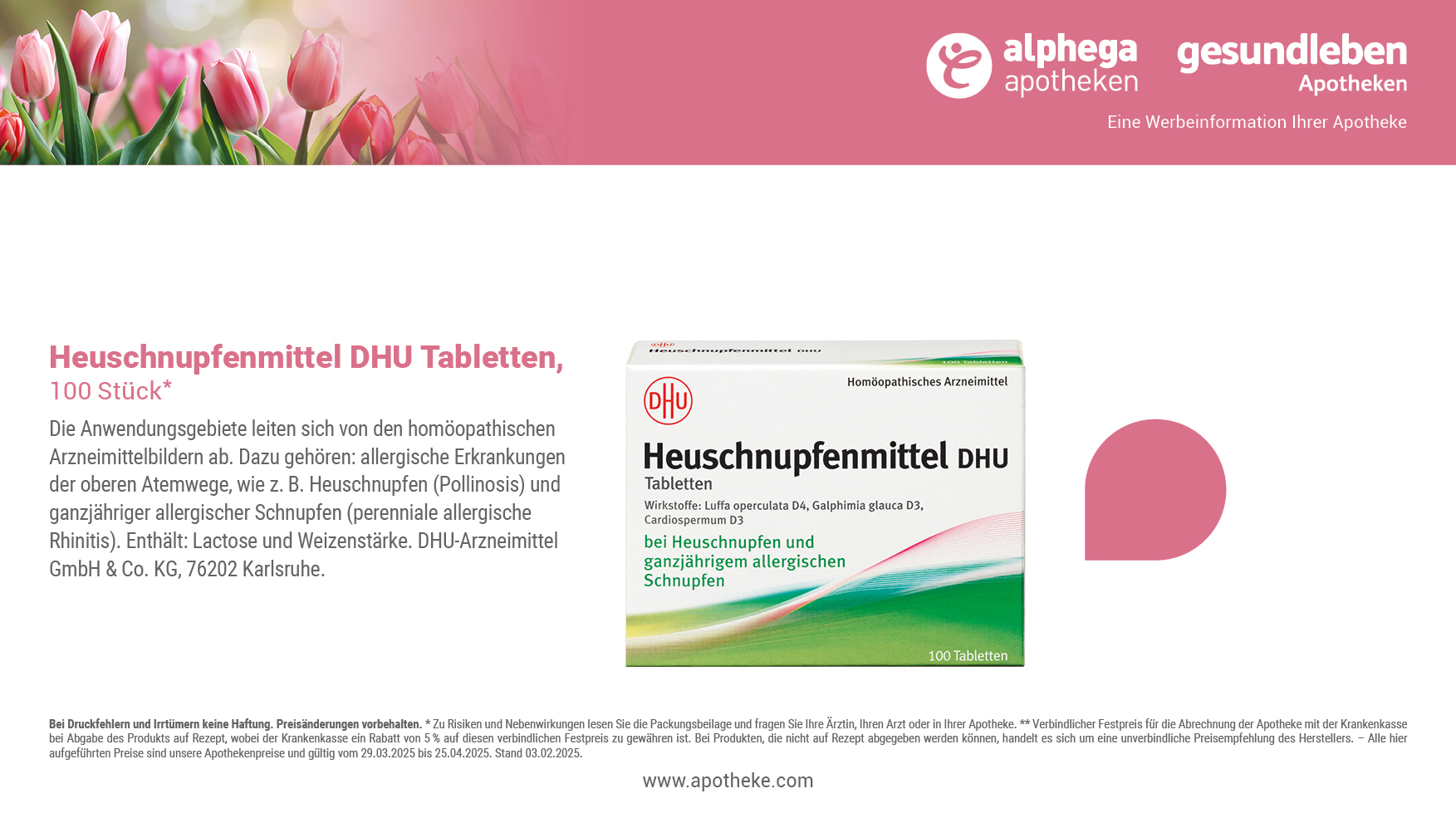 25%
sparen!
13,79 €
18,49 €**
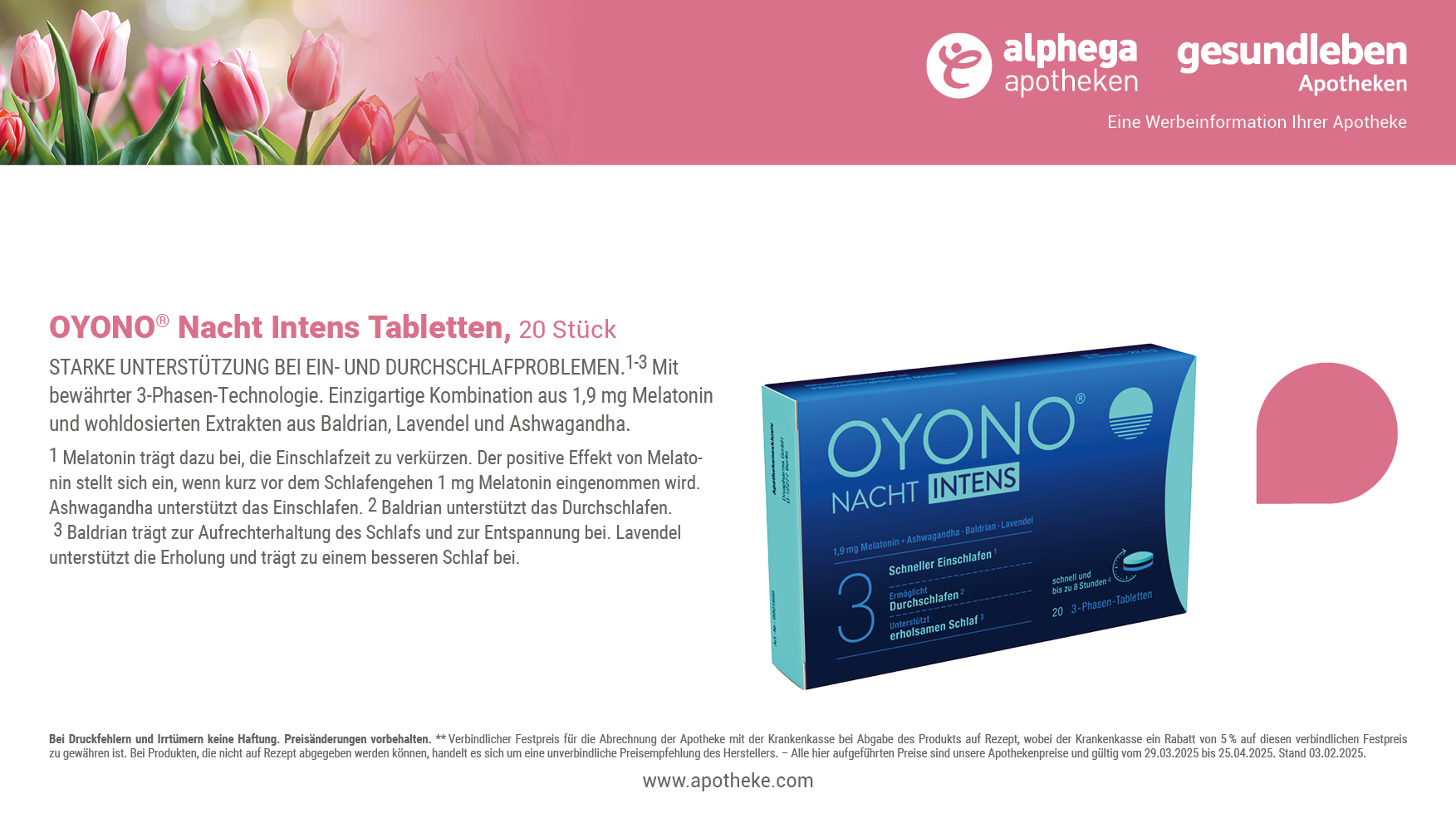 23%
sparen!
13,79 €
17,95 €**
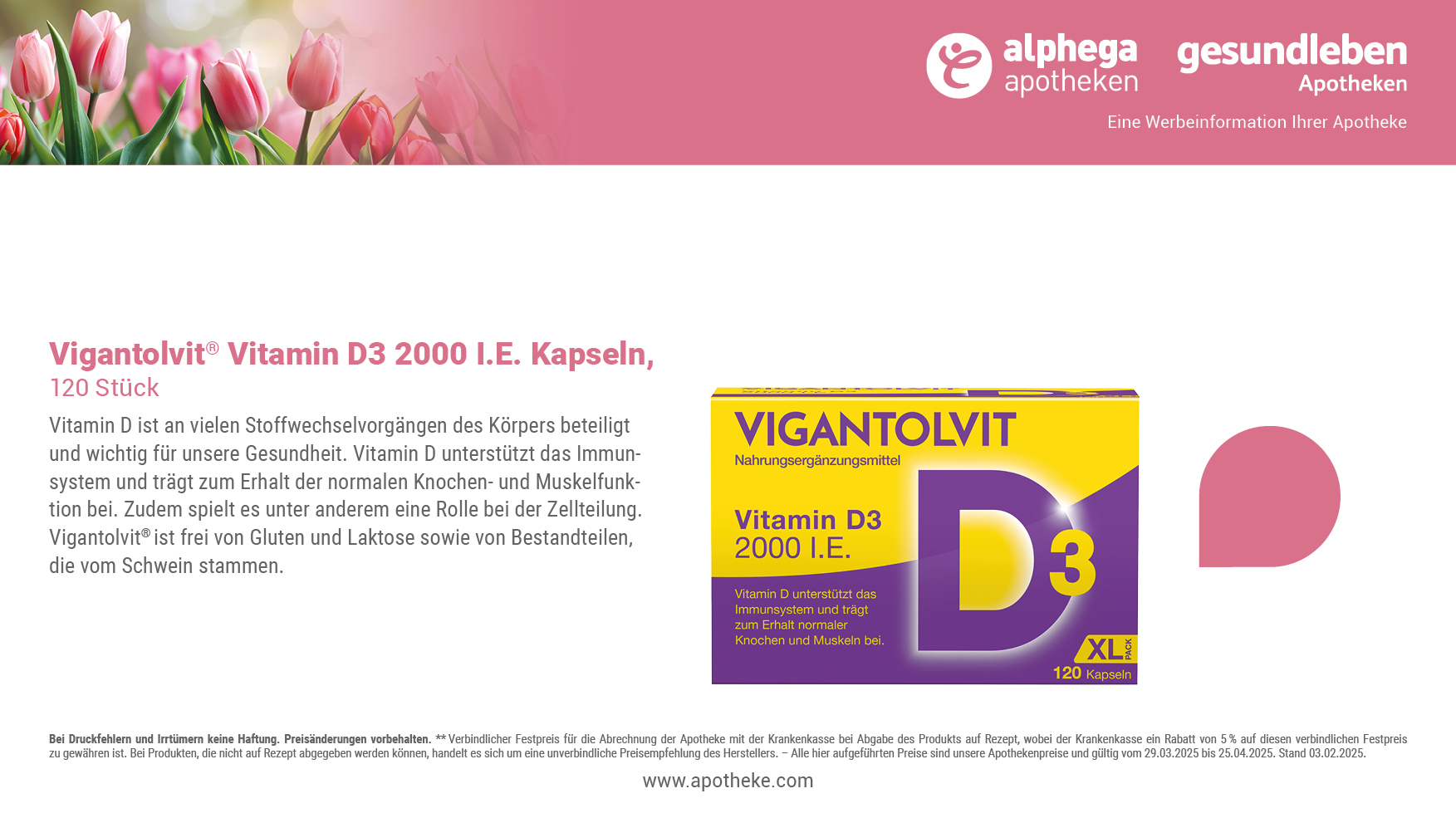 23%
sparen!
13,79 €
17,99 €**
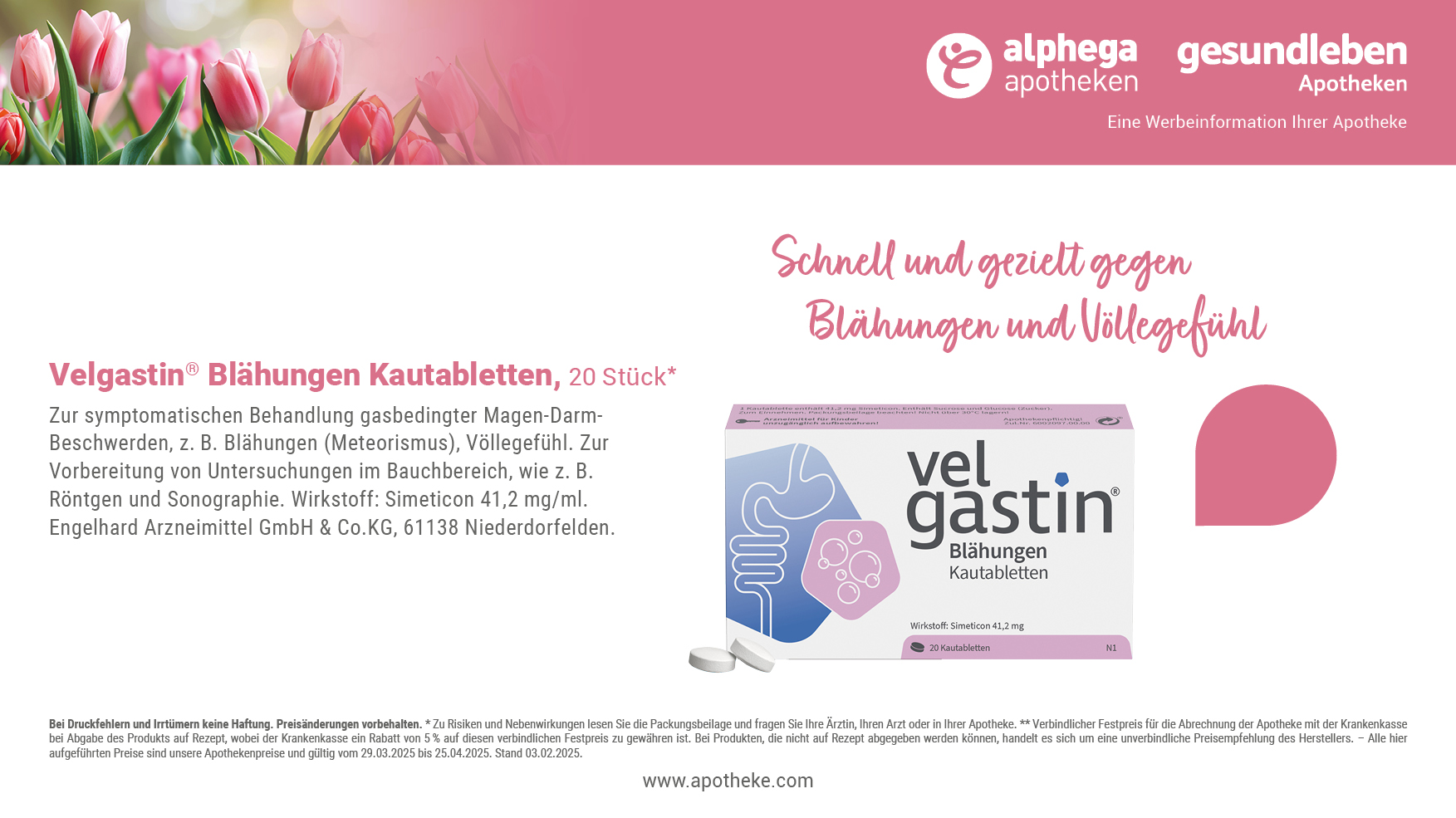 23%
sparen!
4,89 €
6,38 €**
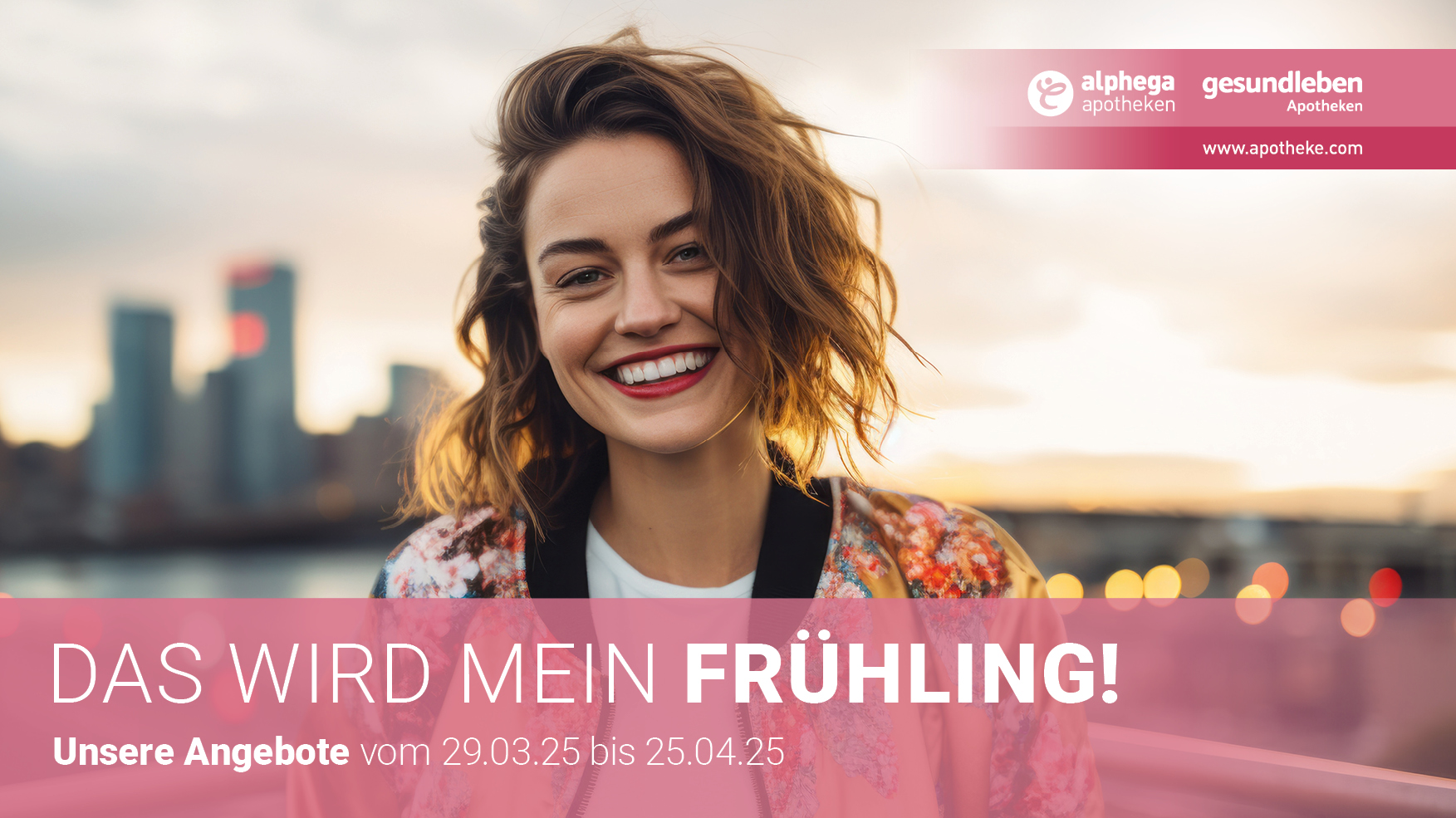 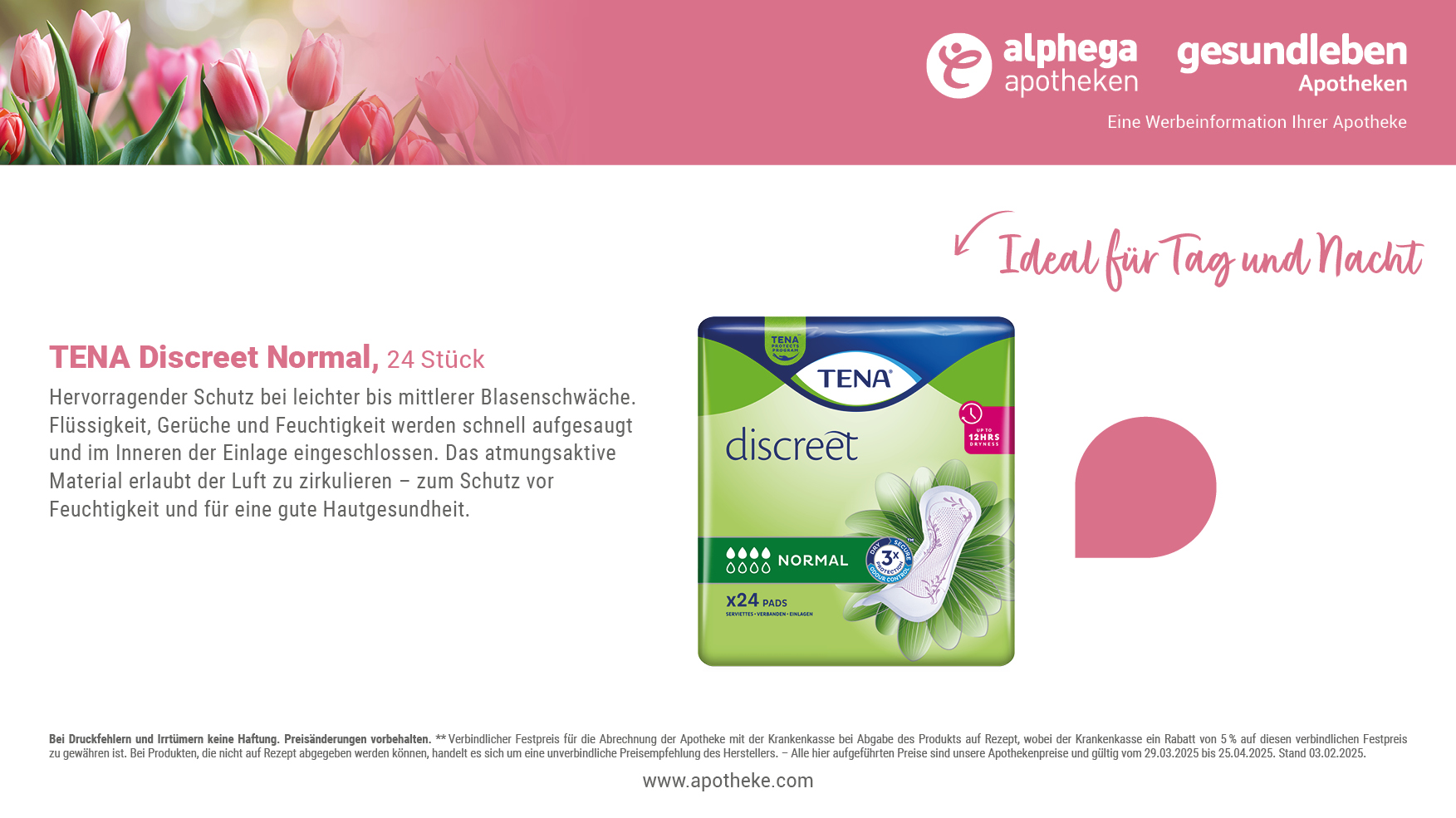 Unser
Preis
11,69 €
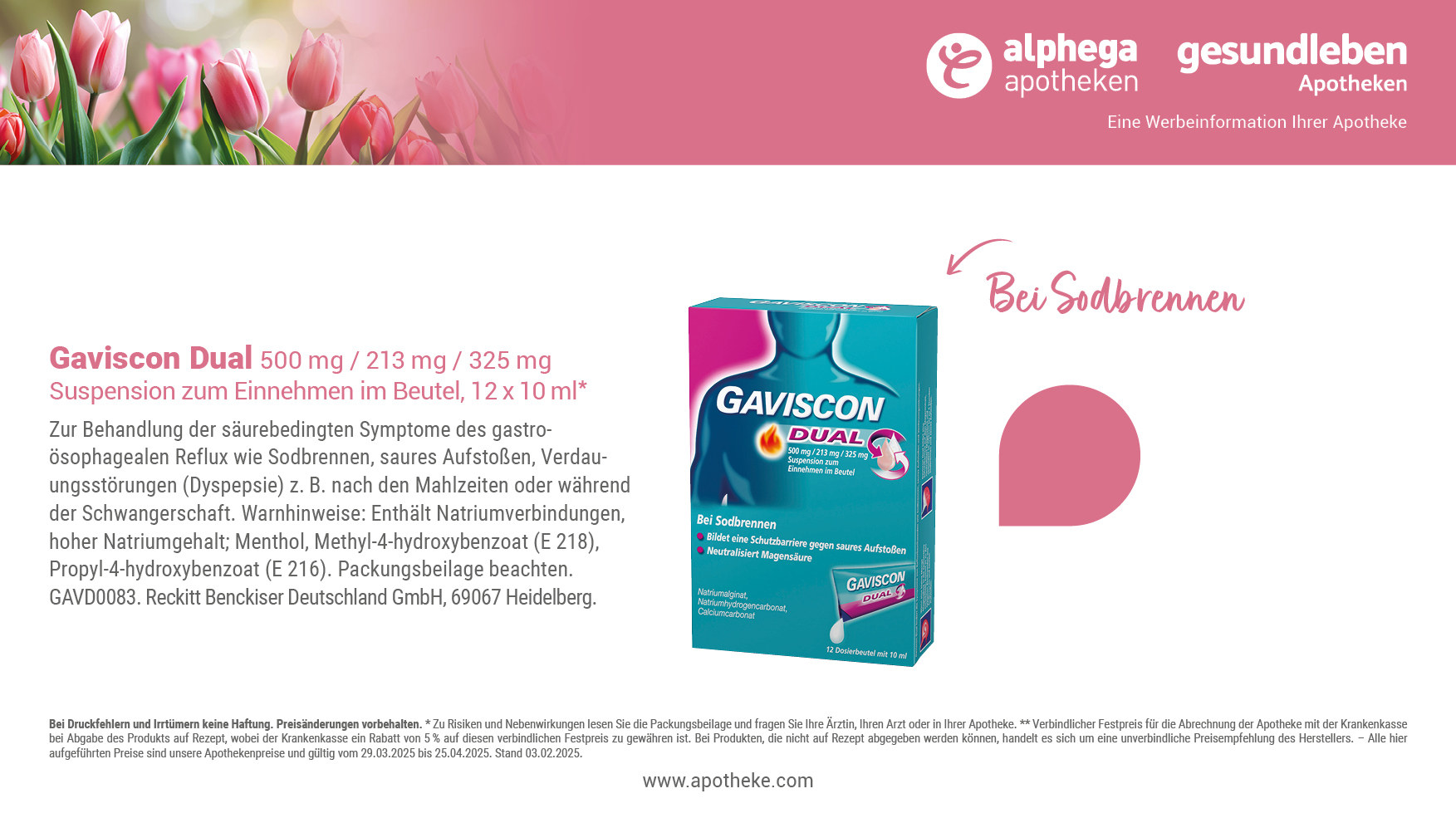 22%
sparen!
9,99 €
12,97 €**
83,25 € pro 1.000 ml
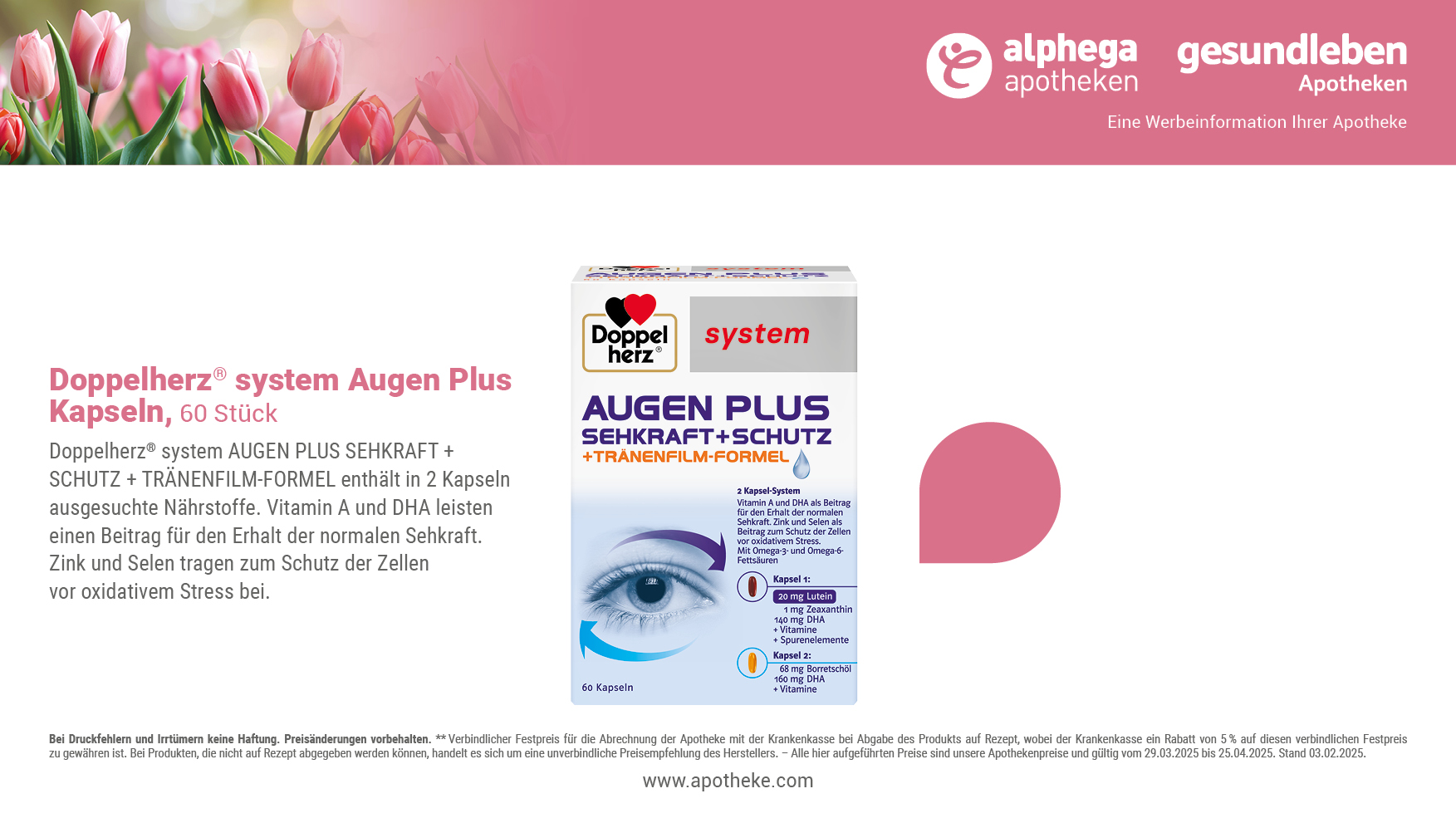 23%
sparen!
15,29 €
19,95 €**
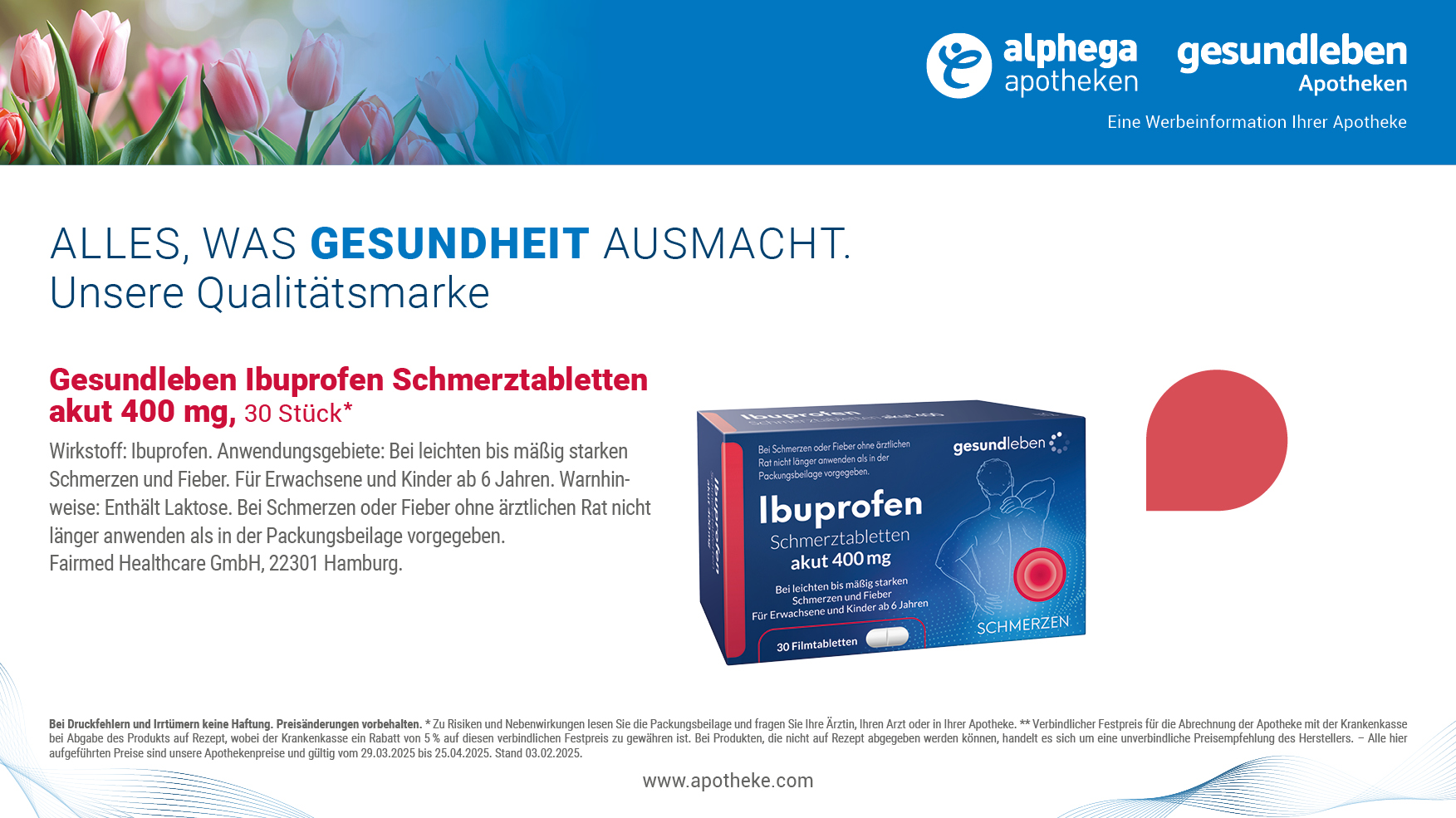 23%
sparen!
4,19 €
5,45 €**
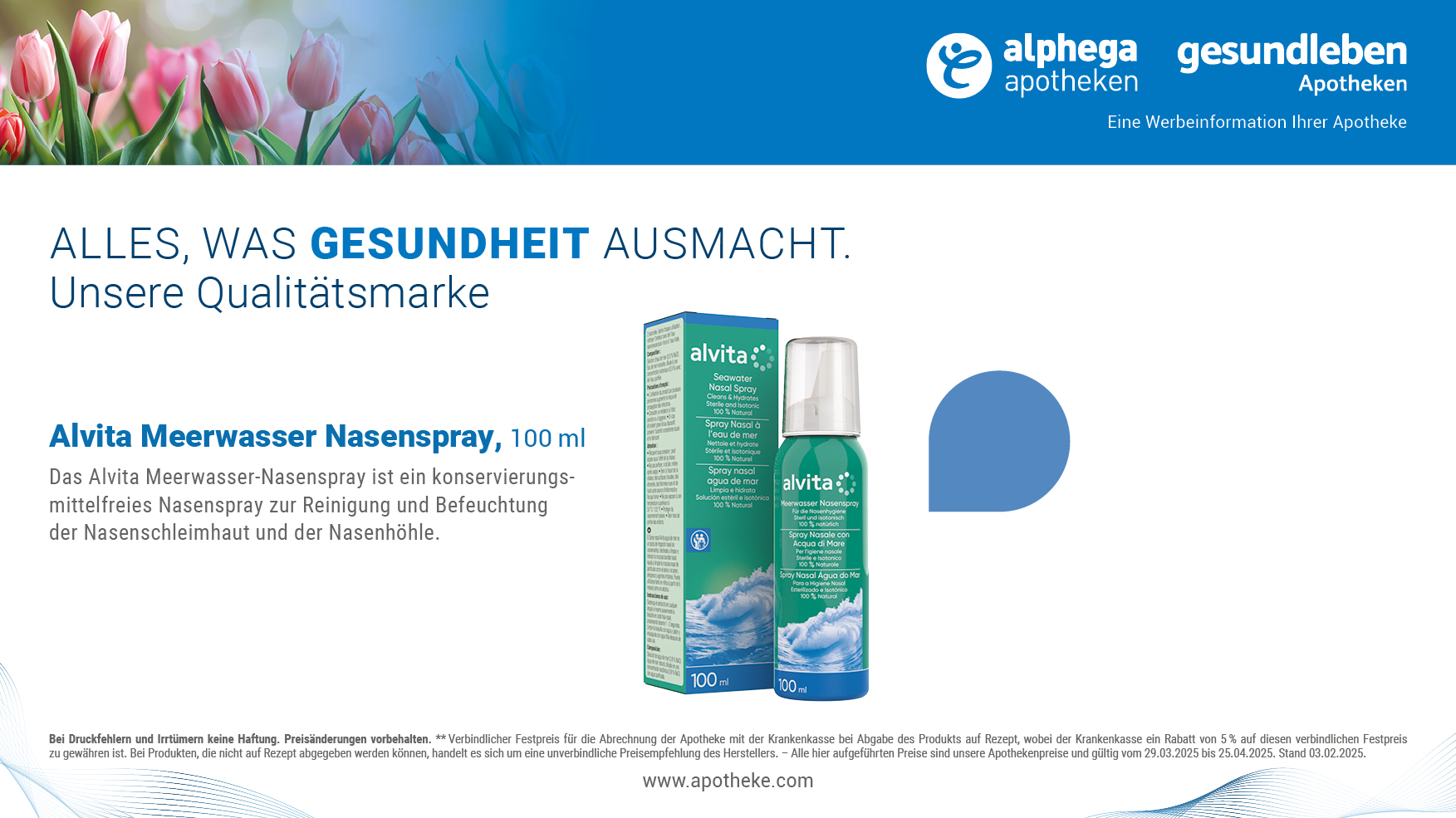 24%
sparen!
5,99 €
7,95 €**
59,90 € pro 1.000 ml
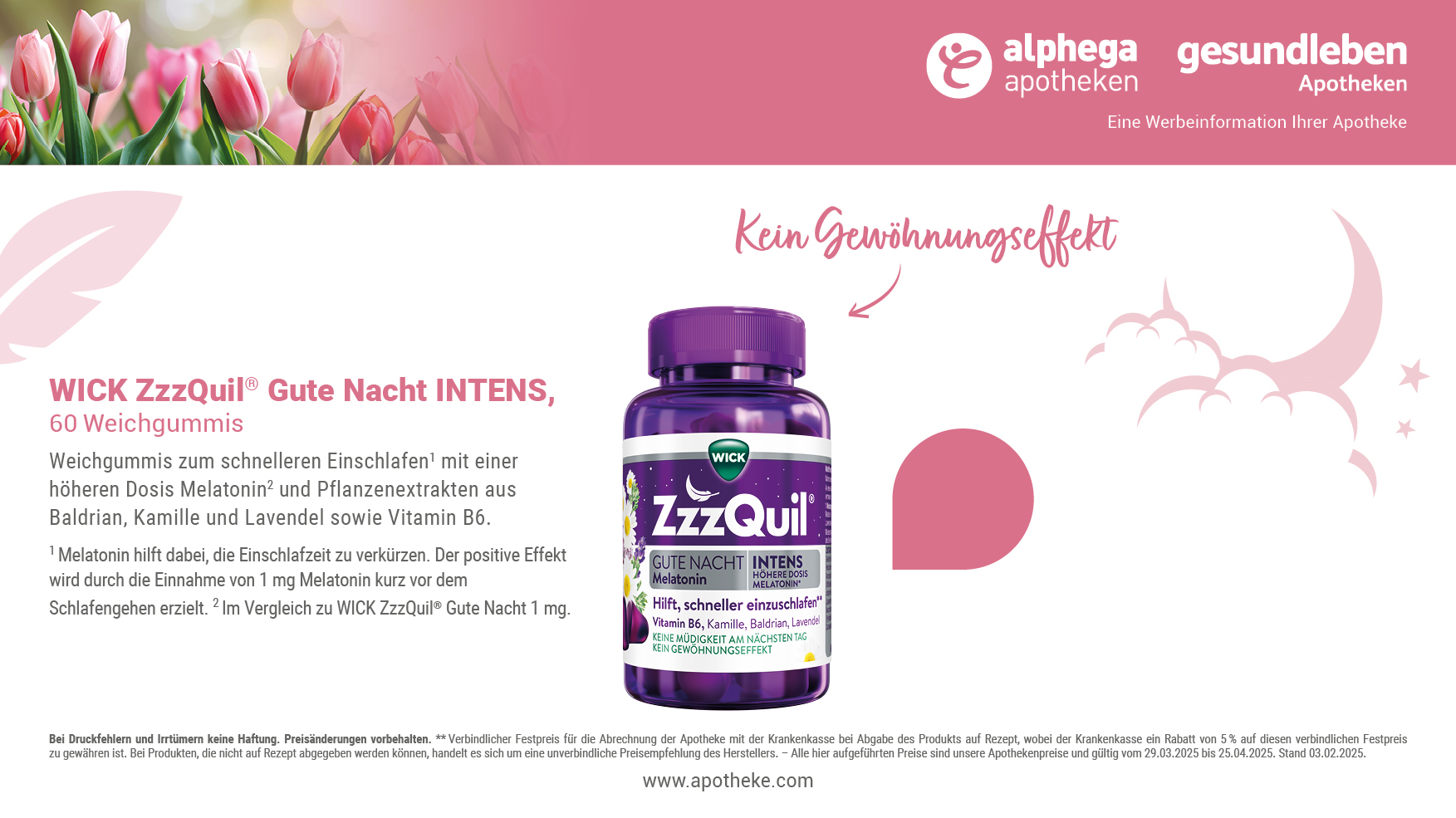 23%
sparen!
22,99 €
29,99 €**
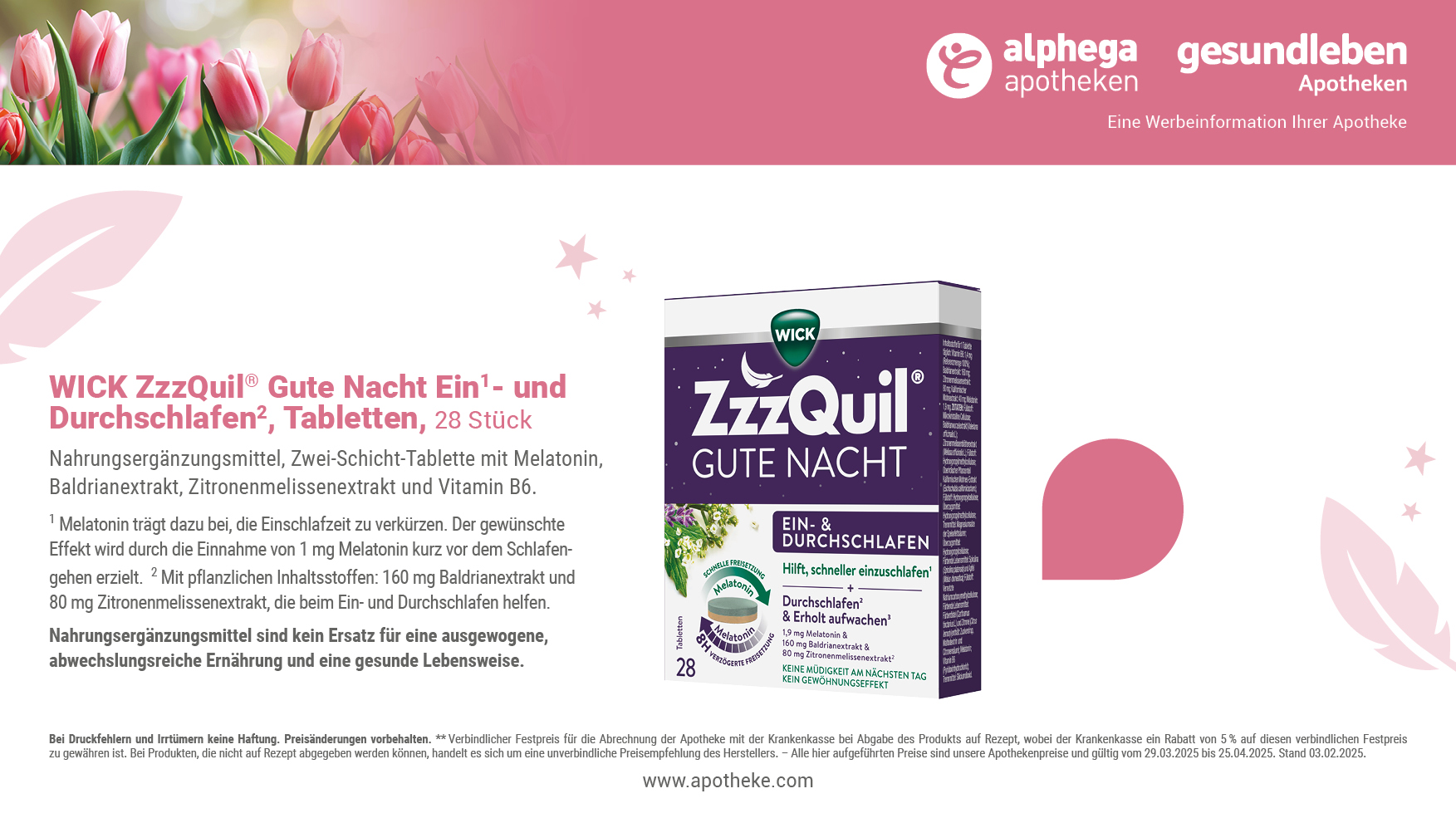 23%
sparen!
12,99 €
16,99 €**
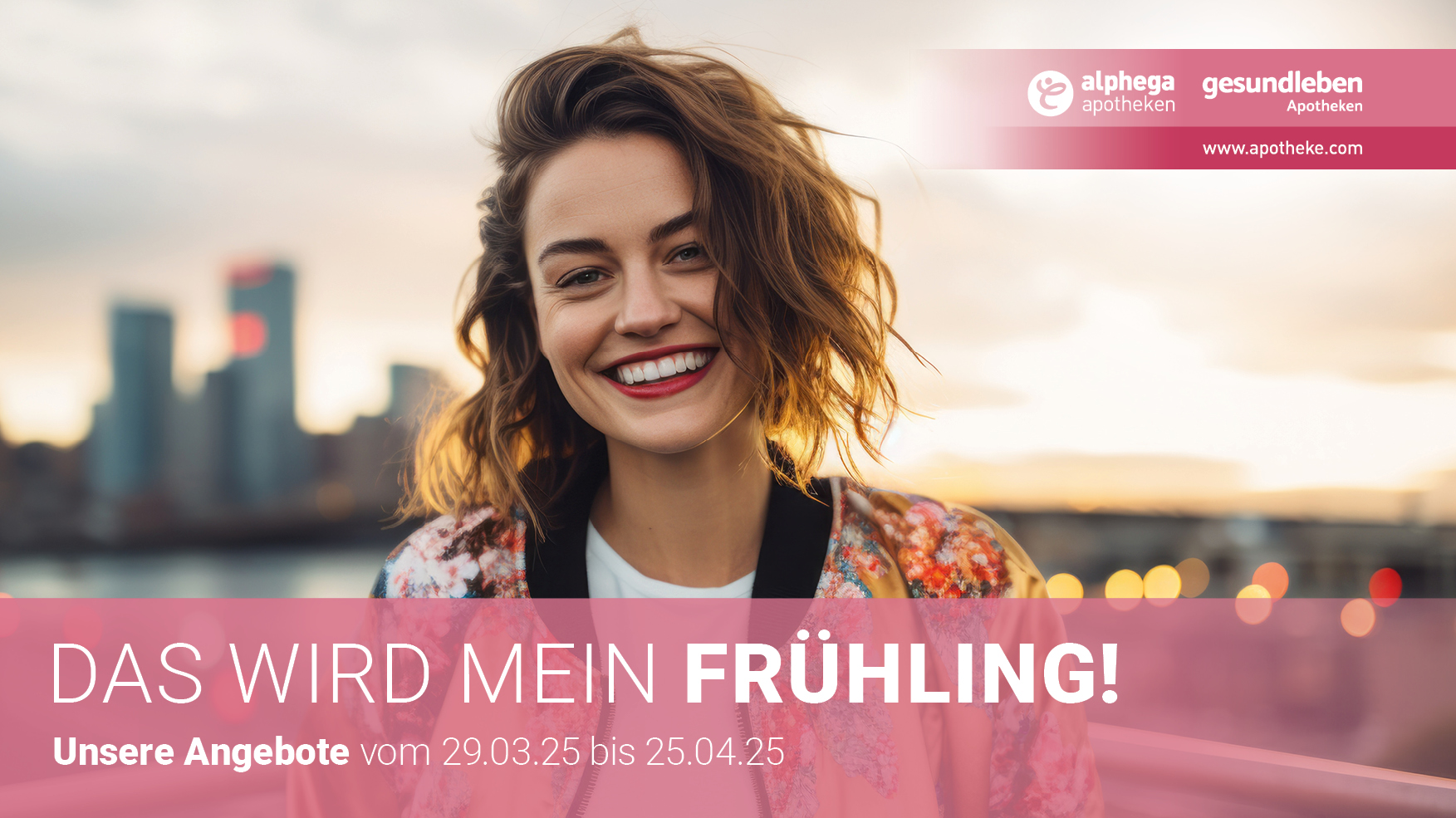 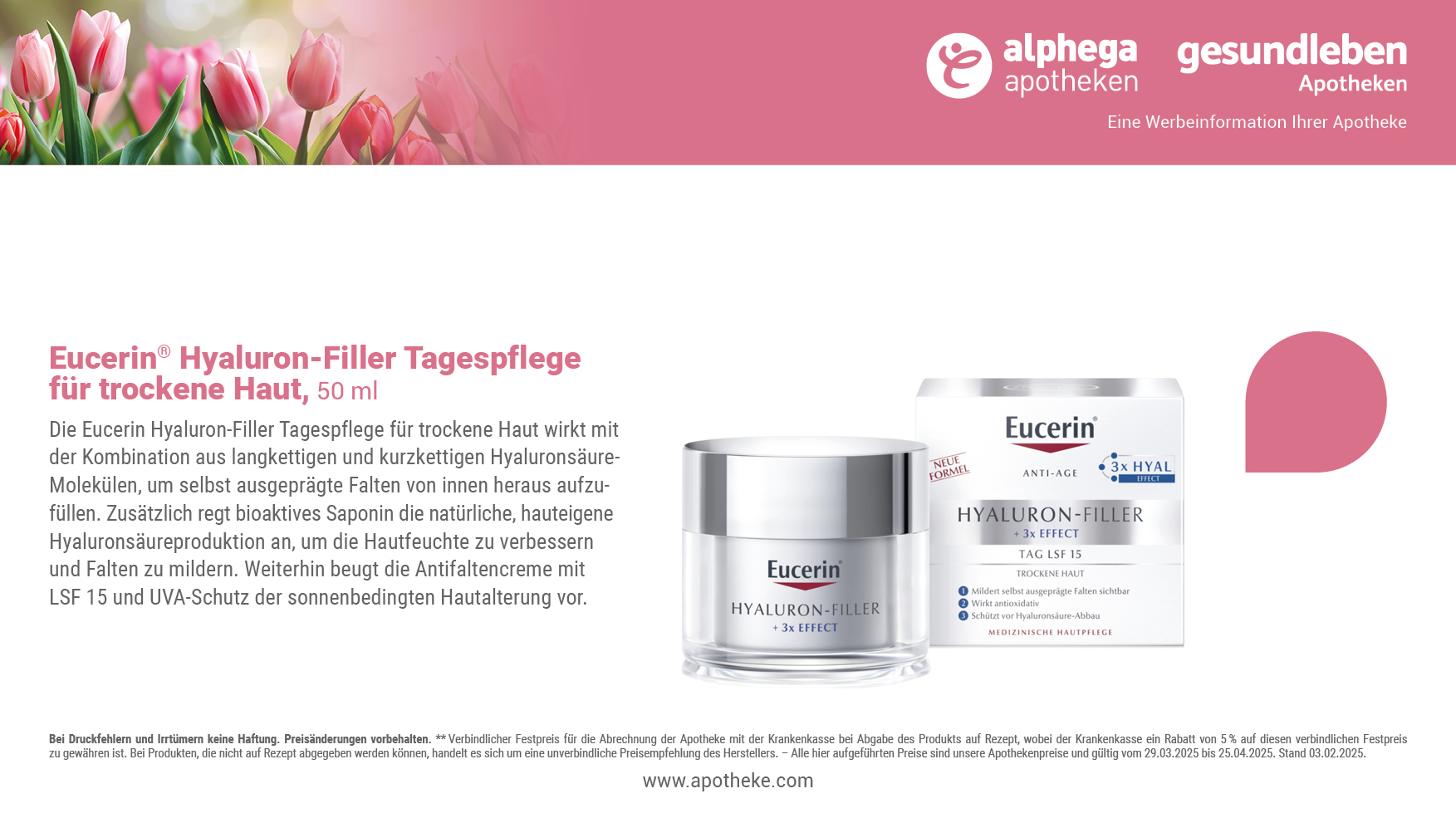 23%
sparen!
27,29 €
35,45 €**
545,80 € pro 1.000 ml
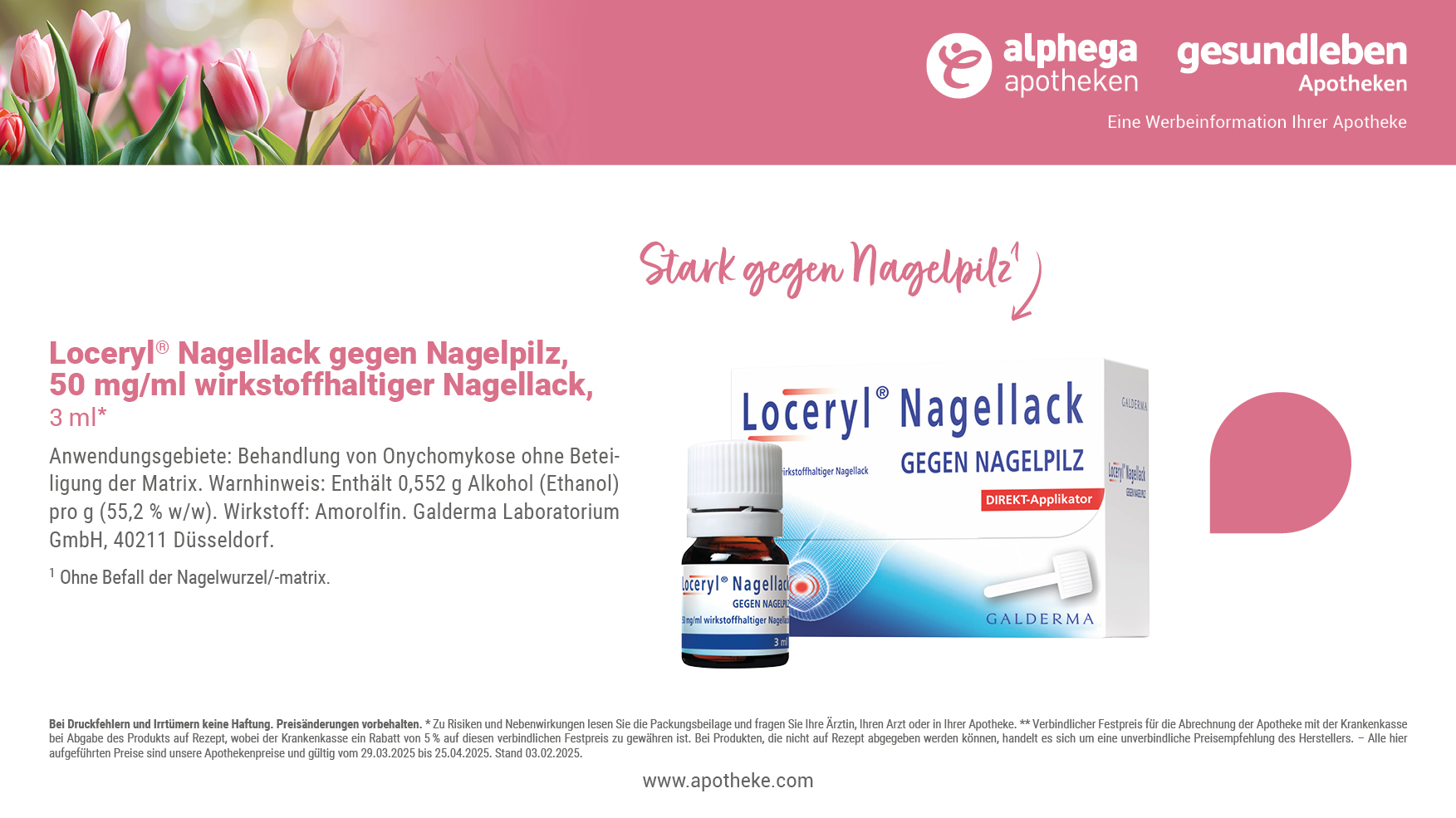 23%
sparen!
28,79 €
37,49 €**
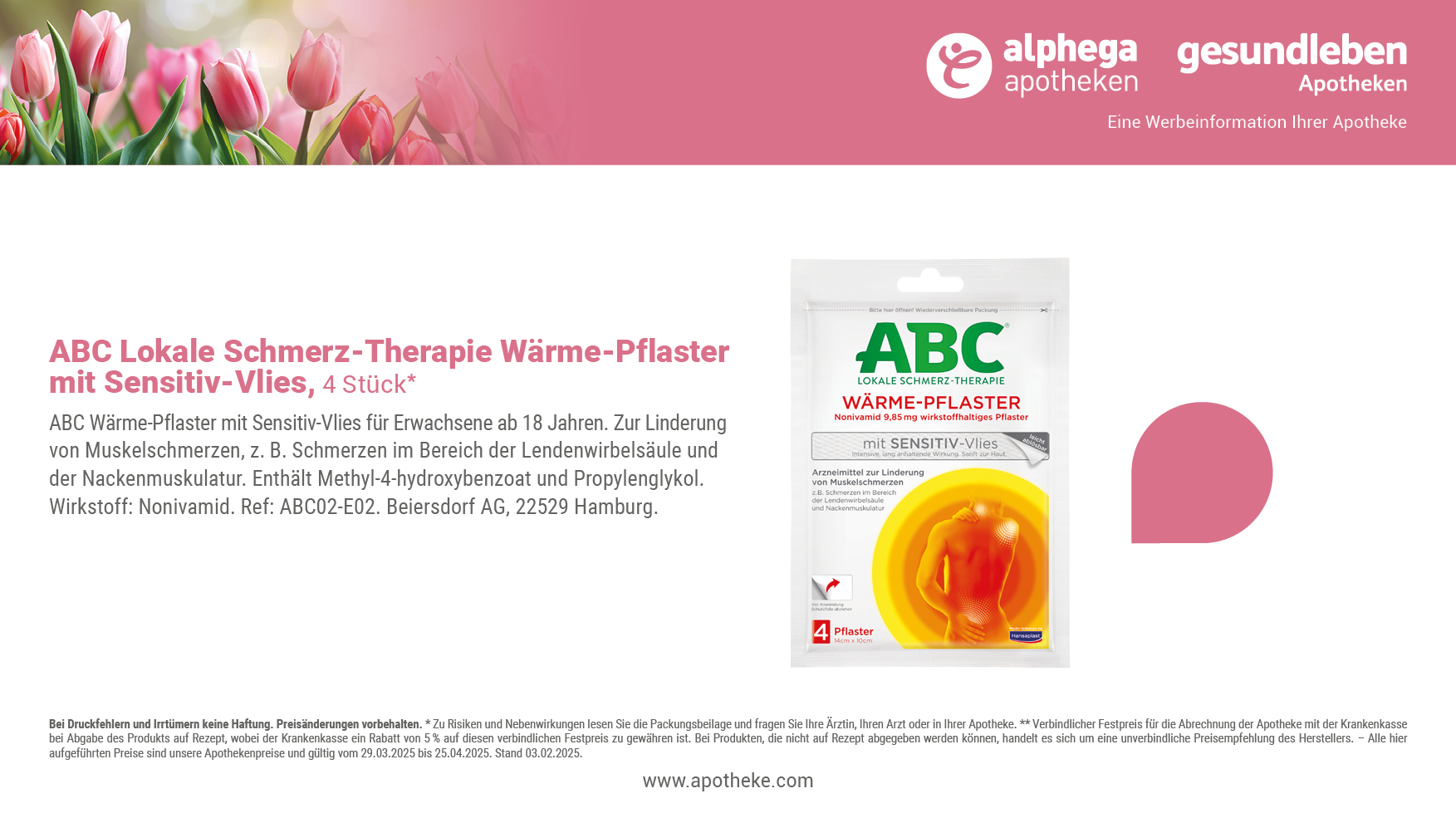 23%
sparen!
10,19 €
13,25 €**
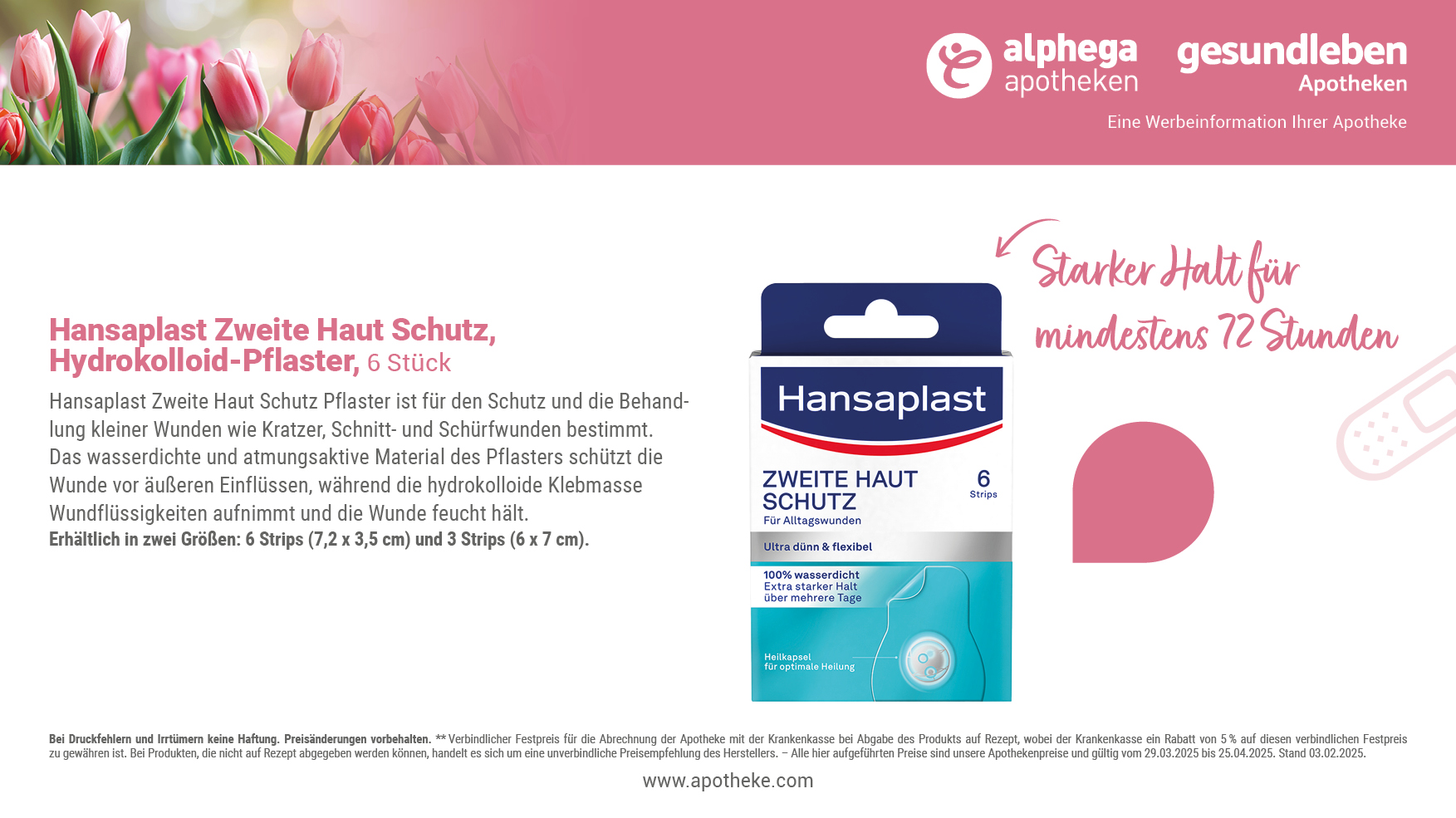 23%
sparen!
3,39 €
4,45 €**
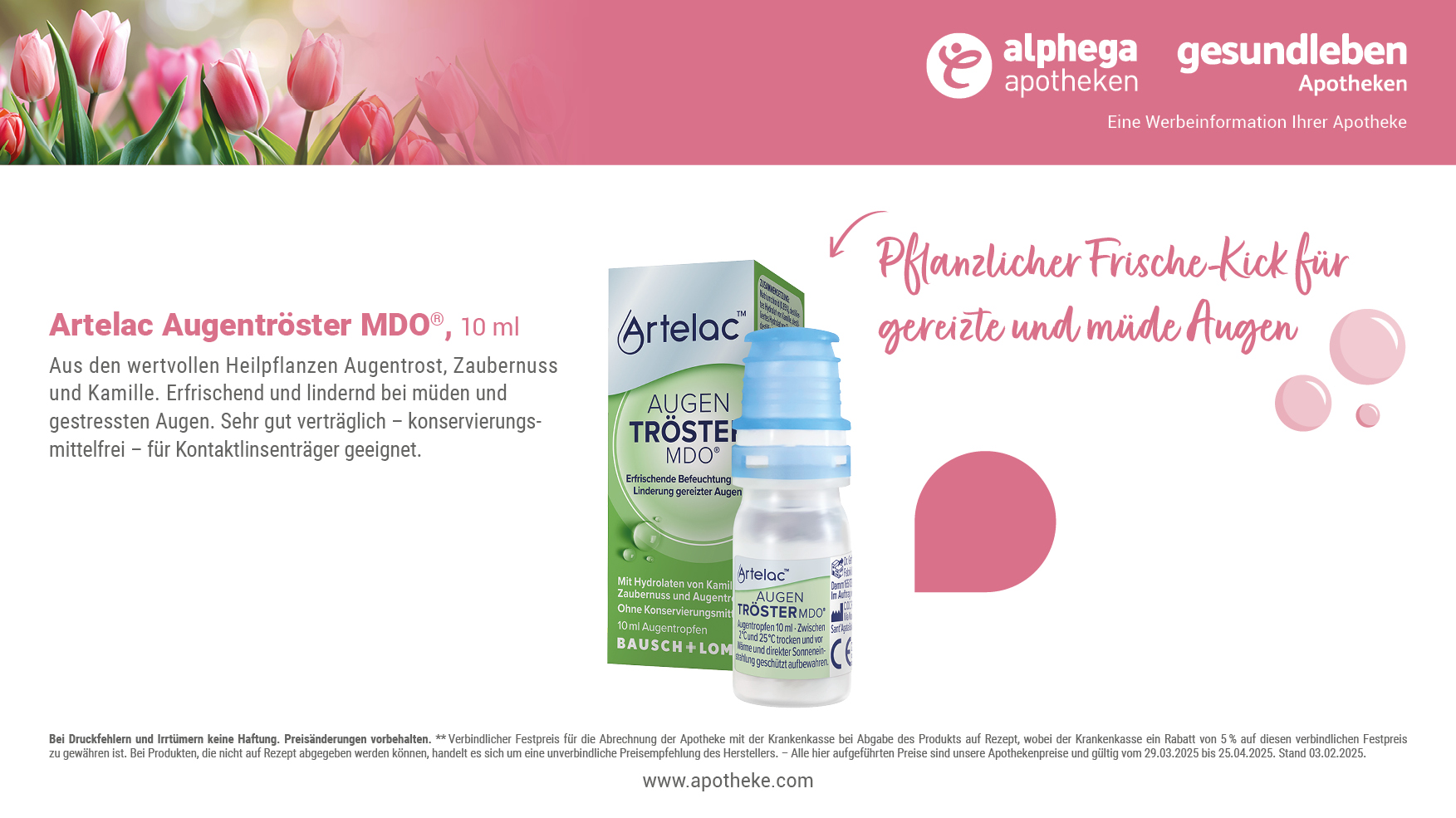 23%
sparen!
9,89 €
12,95 €**
989,00 € pro 1.000 ml
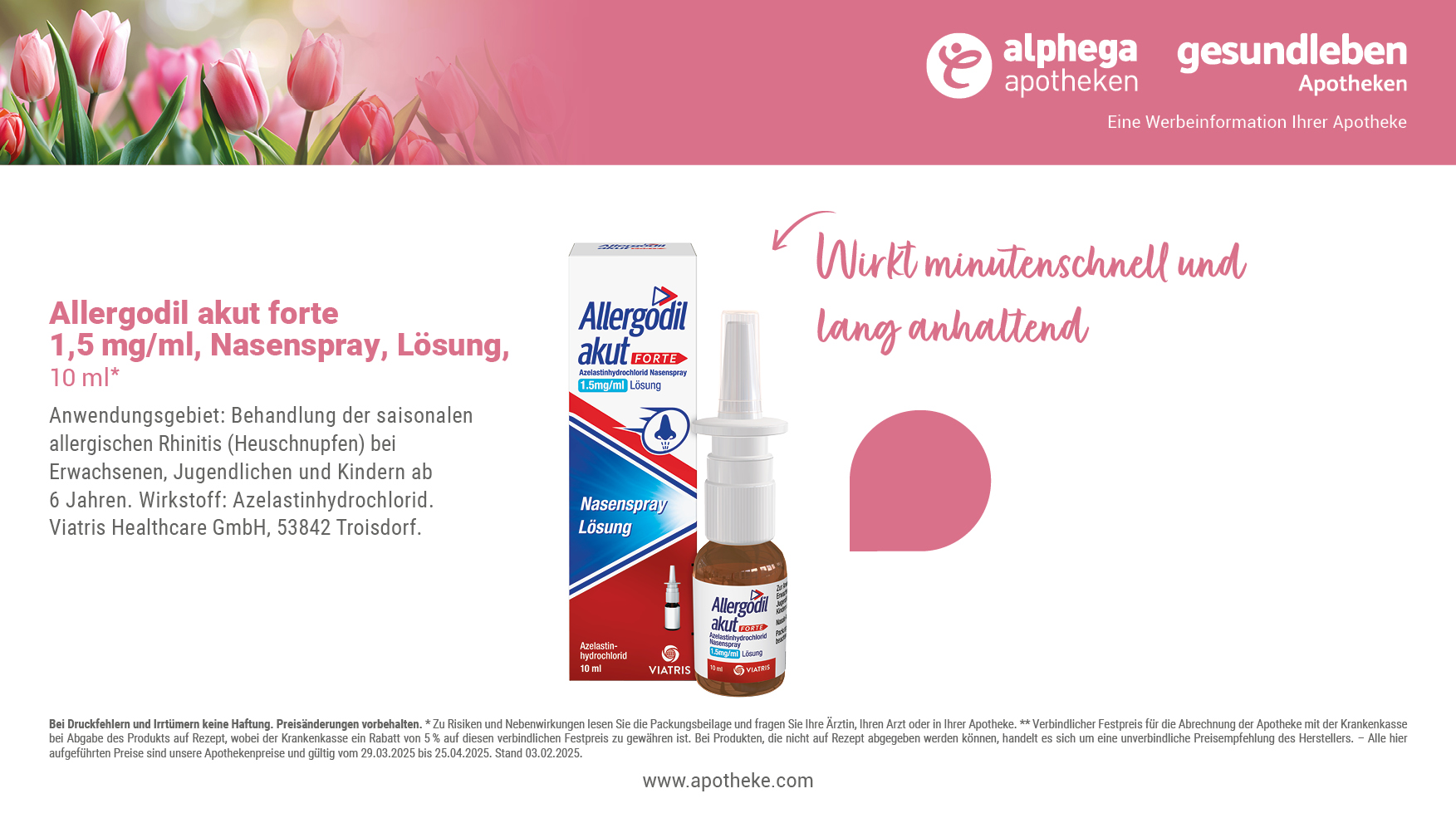 23%
sparen!
11,49 €
14,95 €**
1.149,00 € pro 1.000 ml